Serpentine Horizontal Process – Slide Template
Lorem Ipsum
Lorem Ipsum
Lorem Ipsum
Lorem Ipsum
Lorem ipsum dolor sit amet, consectetur adipiscing elit. Sed tempus, lacus in dictum efficitur, dolor nisl dapibus turpis, nec dignissim lectus ipsum vitae velit. Praesent ac nunc id ligula bibendum tincidunt. Fusce molestie blandit elit, eu feugiat nisi cursus nec.
Lorem ipsum dolor sit amet, consectetur adipiscing elit. Sed tempus, lacus in dictum efficitur, dolor nisl dapibus turpis, nec dignissim lectus ipsum vitae velit. Praesent ac nunc id ligula bibendum tincidunt. Fusce molestie blandit elit, eu feugiat nisi cursus nec.
Lorem ipsum dolor sit amet, consectetur adipiscing elit. Sed tempus, lacus in dictum efficitur, dolor nisl dapibus turpis, nec dignissim lectus ipsum vitae velit. Praesent ac nunc id ligula bibendum tincidunt. Fusce molestie blandit elit, eu feugiat nisi cursus nec.
Lorem ipsum dolor sit amet, consectetur adipiscing elit. Sed tempus, lacus in dictum efficitur, dolor nisl dapibus turpis, nec dignissim lectus ipsum vitae velit. Praesent ac nunc id ligula bibendum tincidunt. Fusce molestie blandit elit, eu feugiat nisi cursus nec.
Lorem Ipsum
Lorem Ipsum
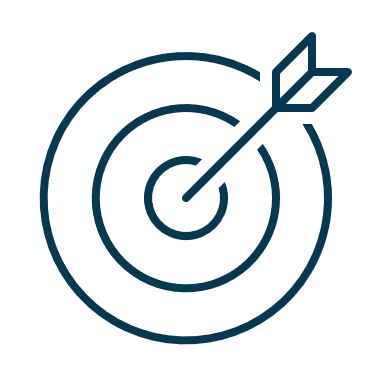 Lorem Ipsum
Lorem Ipsum
Lorem Ipsum
Lorem Ipsum
Lorem Ipsum
Lorem Ipsum
Lorem Ipsum
Lorem Ipsum
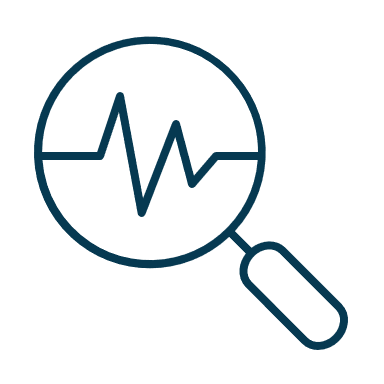 Lorem Ipsum
Lorem Ipsum
[Speaker Notes: © Copyright PresentationGO.com – The free PowerPoint and Google Slides template library]
Serpentine Horizontal Process – Slide Template
Lorem Ipsum
Lorem Ipsum
Lorem Ipsum
Lorem Ipsum
Lorem ipsum dolor sit amet, consectetur adipiscing elit. Sed tempus, lacus in dictum efficitur, dolor nisl dapibus turpis, nec dignissim lectus ipsum vitae velit. Praesent ac nunc id ligula bibendum tincidunt. Fusce molestie blandit elit, eu feugiat nisi cursus nec.
Lorem ipsum dolor sit amet, consectetur adipiscing elit. Sed tempus, lacus in dictum efficitur, dolor nisl dapibus turpis, nec dignissim lectus ipsum vitae velit. Praesent ac nunc id ligula bibendum tincidunt. Fusce molestie blandit elit, eu feugiat nisi cursus nec.
Lorem ipsum dolor sit amet, consectetur adipiscing elit. Sed tempus, lacus in dictum efficitur, dolor nisl dapibus turpis, nec dignissim lectus ipsum vitae velit. Praesent ac nunc id ligula bibendum tincidunt. Fusce molestie blandit elit, eu feugiat nisi cursus nec.
Lorem ipsum dolor sit amet, consectetur adipiscing elit. Sed tempus, lacus in dictum efficitur, dolor nisl dapibus turpis, nec dignissim lectus ipsum vitae velit. Praesent ac nunc id ligula bibendum tincidunt. Fusce molestie blandit elit, eu feugiat nisi cursus nec.
Lorem Ipsum
Lorem Ipsum
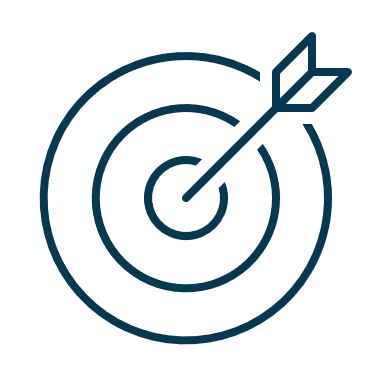 Lorem Ipsum
Lorem Ipsum
Lorem Ipsum
Lorem Ipsum
Lorem Ipsum
Lorem Ipsum
Lorem Ipsum
Lorem Ipsum
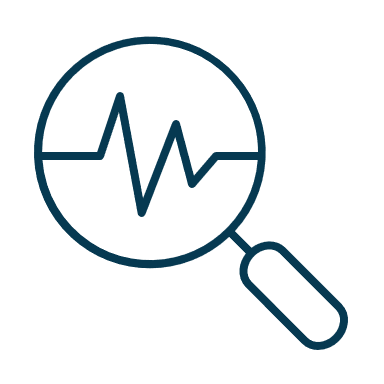 Lorem Ipsum
Lorem Ipsum
[Speaker Notes: © Copyright PresentationGO.com – The free PowerPoint and Google Slides template library]
[Speaker Notes: © Copyright PresentationGO.com – The free PowerPoint and Google Slides template library]